Международный день мира
Бессрочная акция «Голубь мира»
История праздника
Международный день мира — отмечается 21 сентября с 2002 года.
Этот День Генеральная Ассамблея объявила днем укрепления идеалов мира среди всех стран и народов.
Ежегодно 21 сентября в ООН проводятся различные мероприятия, традиционно начинаемые с церемонии у Колокола мира. 
Широкую известность и влияние получила некоммерческая организация Peace One Day, которая стремится добиться реализации ежегодного дня всемирного прекращения огня и отказа от насилия.
Голубь мира
Голубь мира — выражение, получившее популярность после окончания Второй мировой войны в связи с деятельностью Всемирного конгресса сторонников мира.
Первый Всемирный конгресс сторонников мира проходил в 1949 году в Париже и Праге. Эмблема этого конгресса была нарисована Пабло Пикассо, на ней изображён белый голубь, несущий в клюве оливковую ветвь.
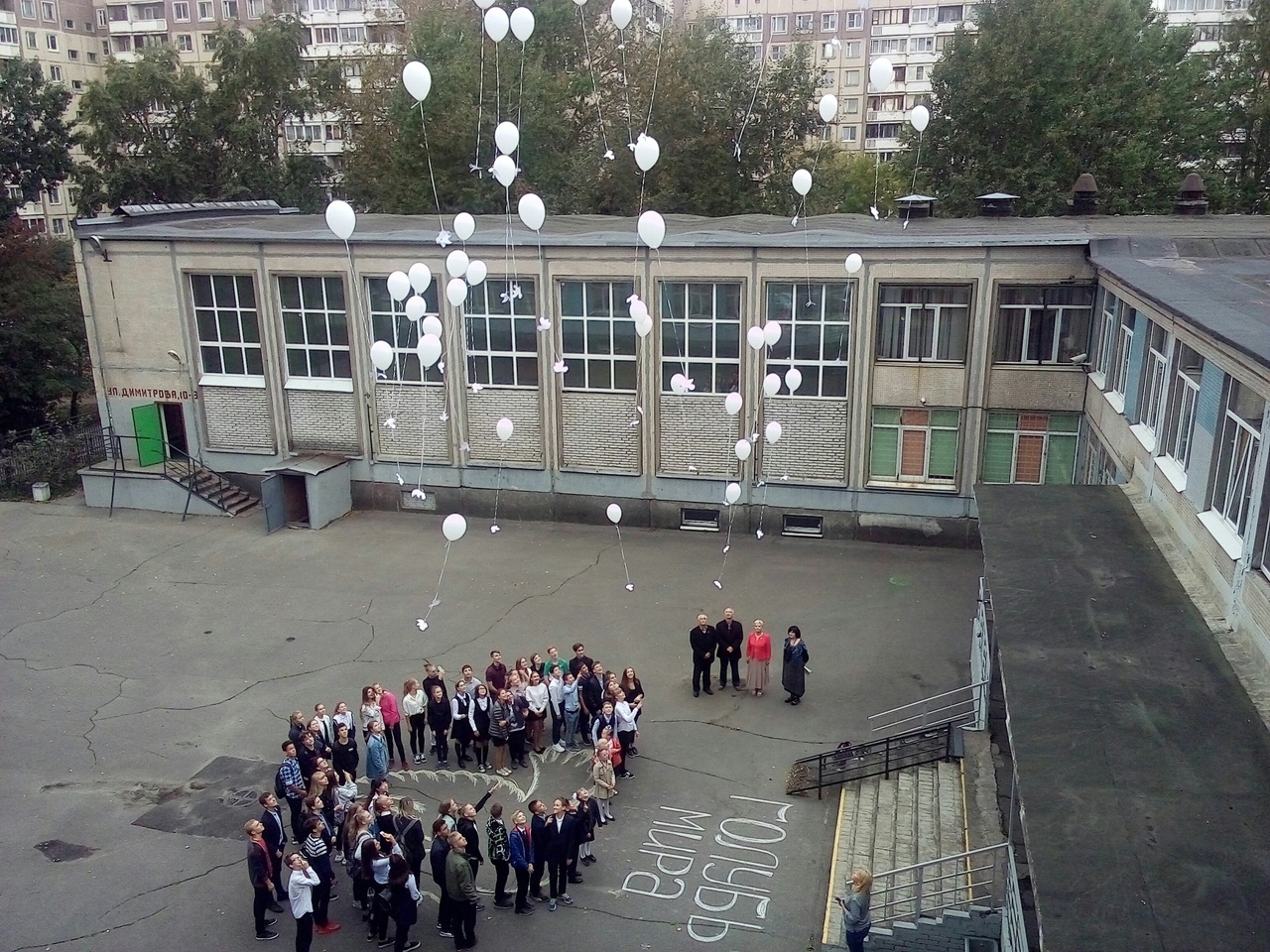 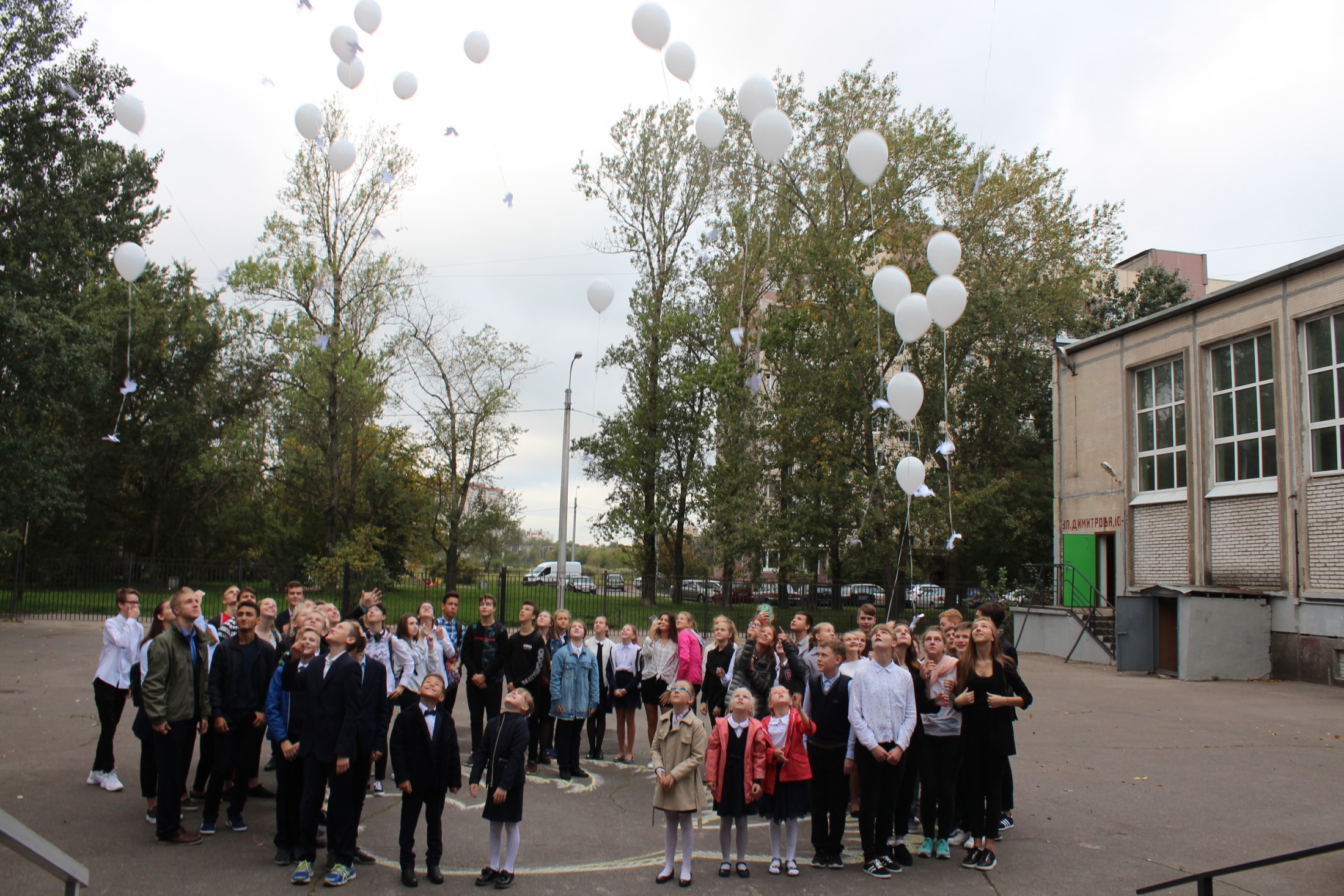 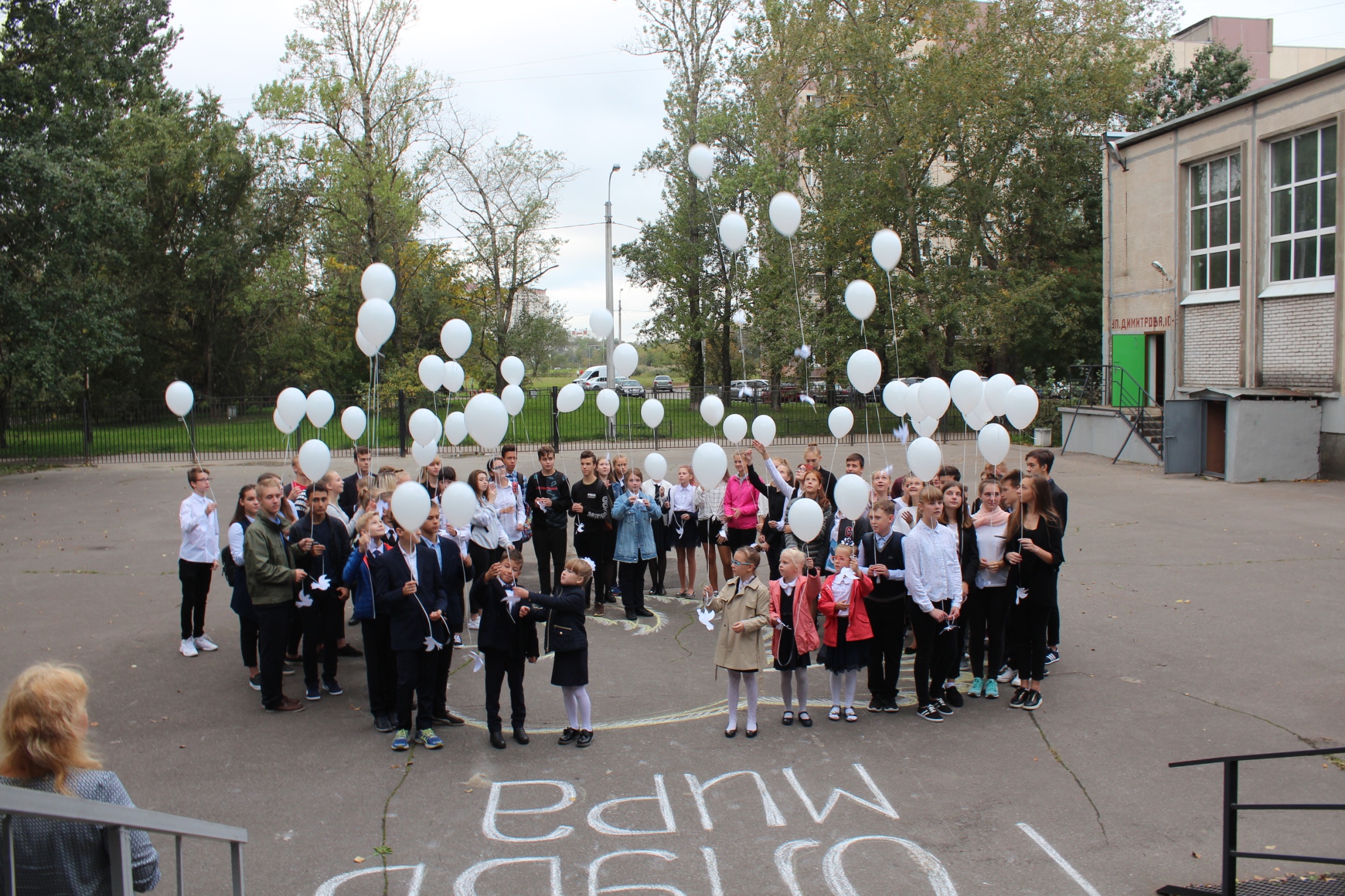 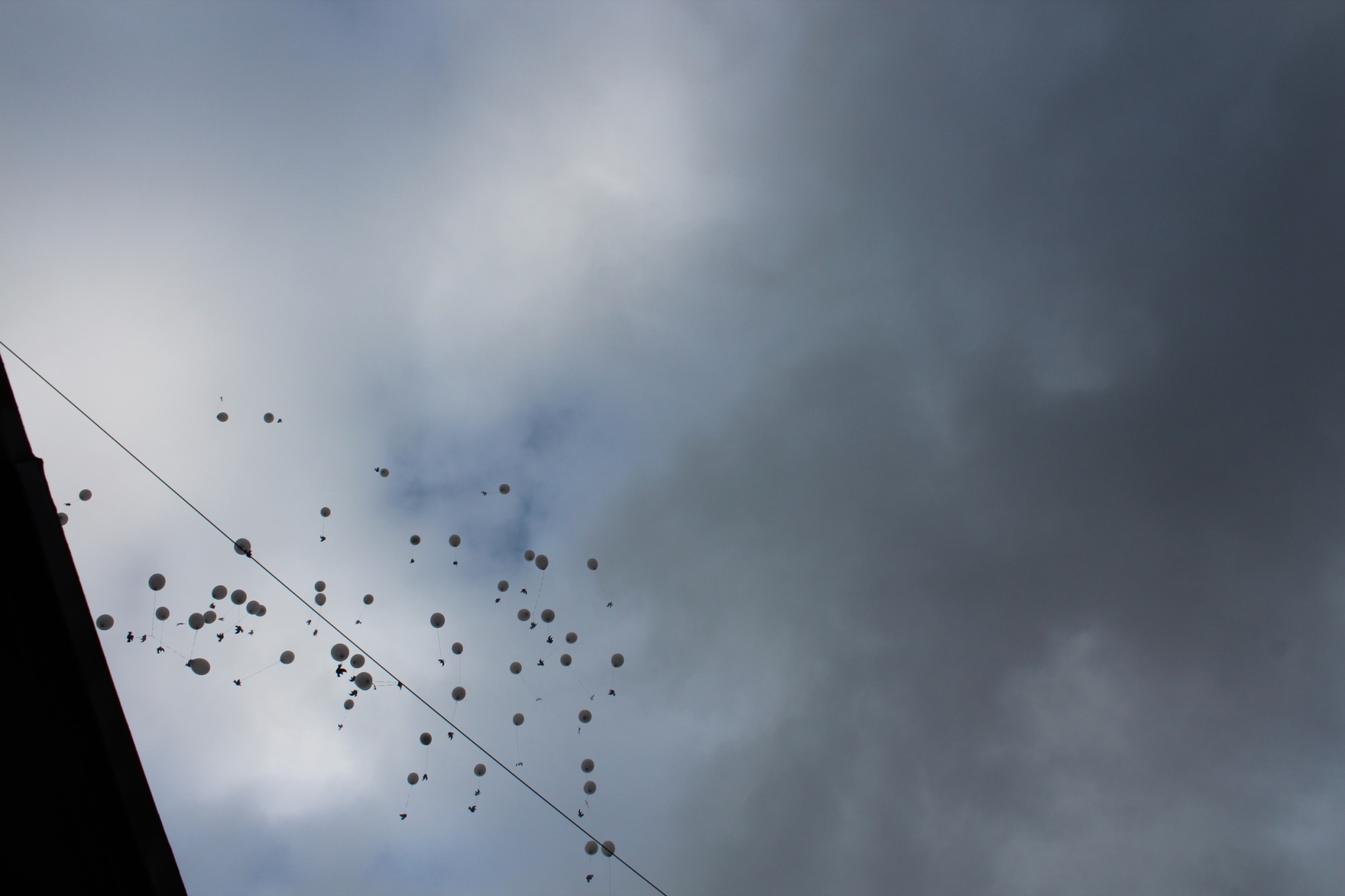 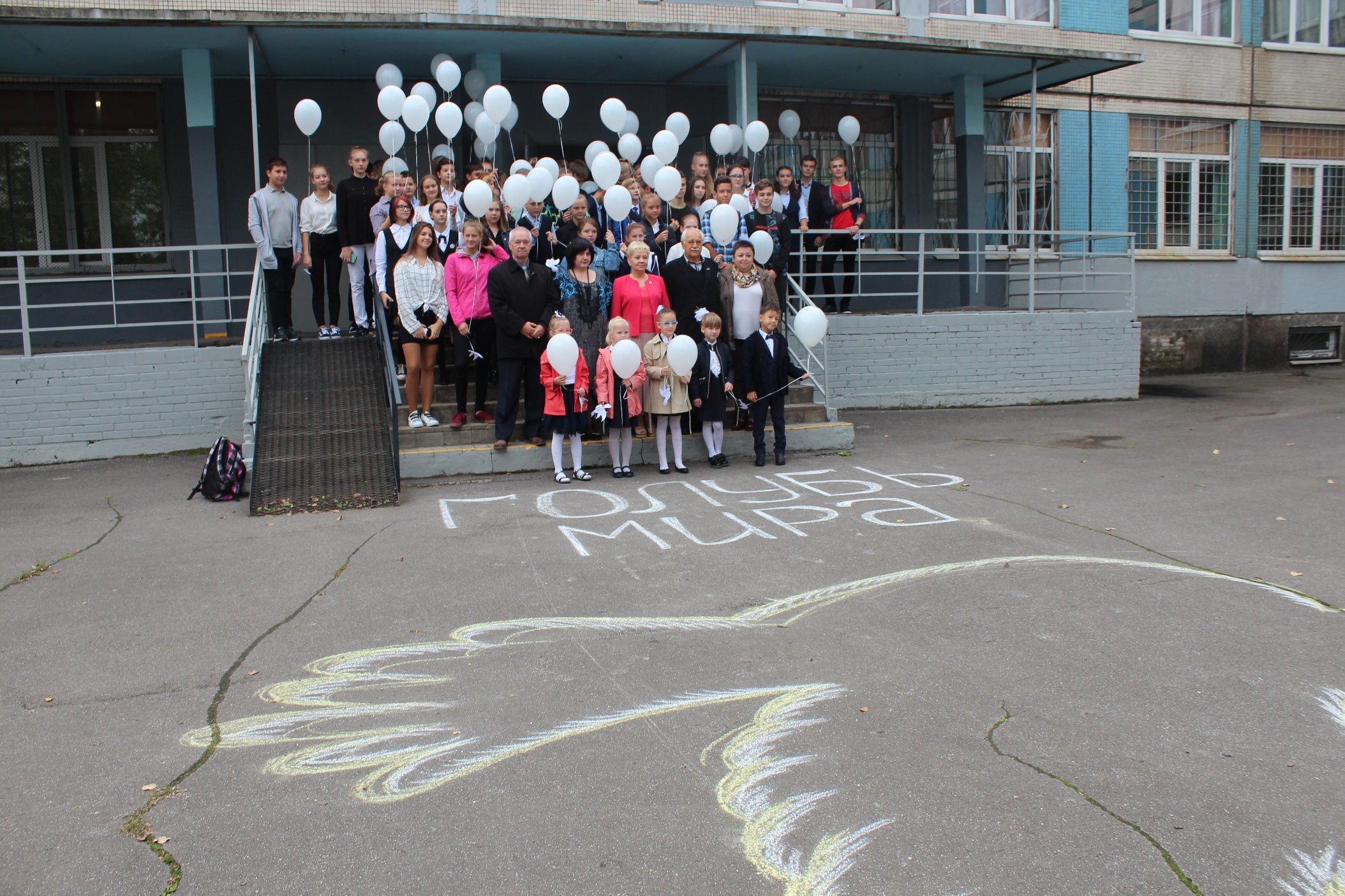 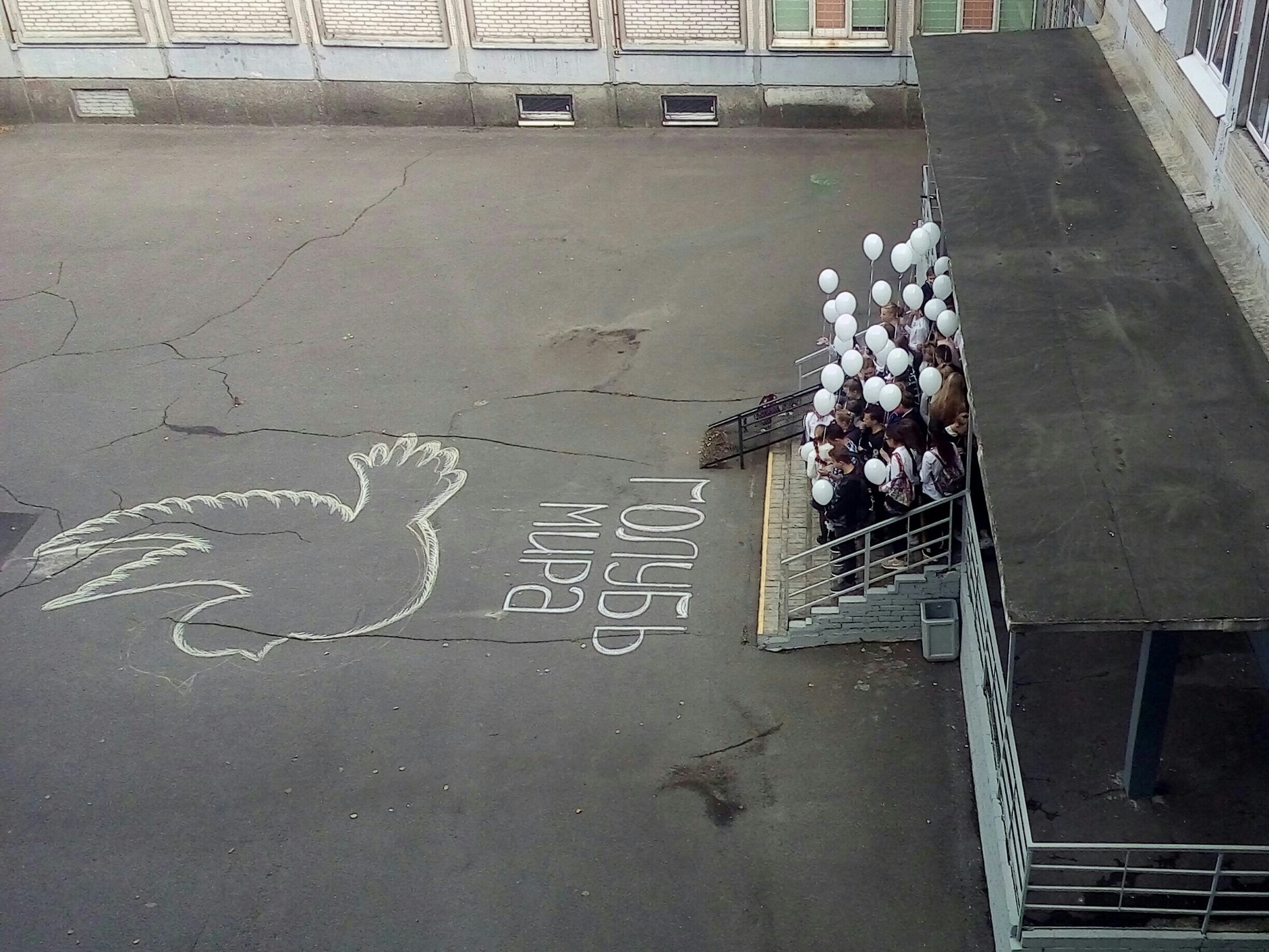